Измерение световыхода сцинтиллятора GAGG:Ce с помощью SiPM
Научный руководитель: Дубинин Ф.А.
Студент: Зверев А.П. 
Группа: Б19-102
1
Мотивация
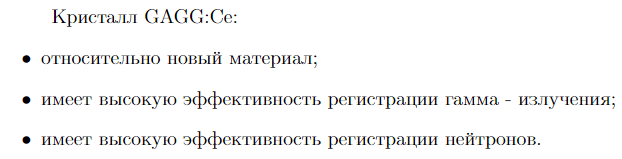 2
Описание детектора
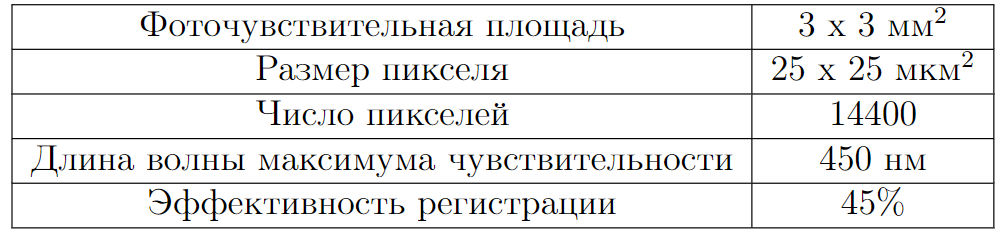 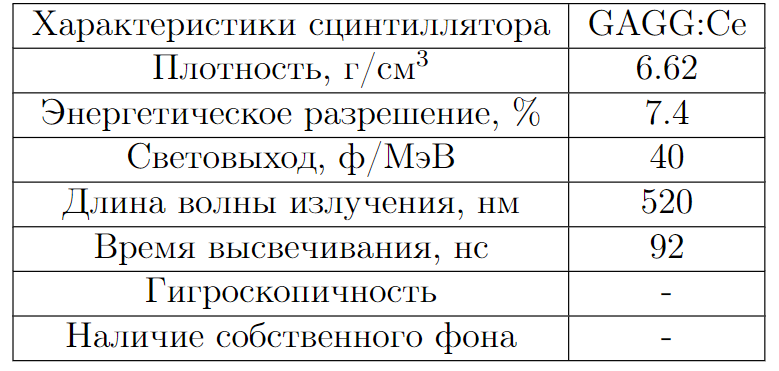 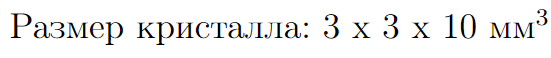 3
Методика измерения световыхода
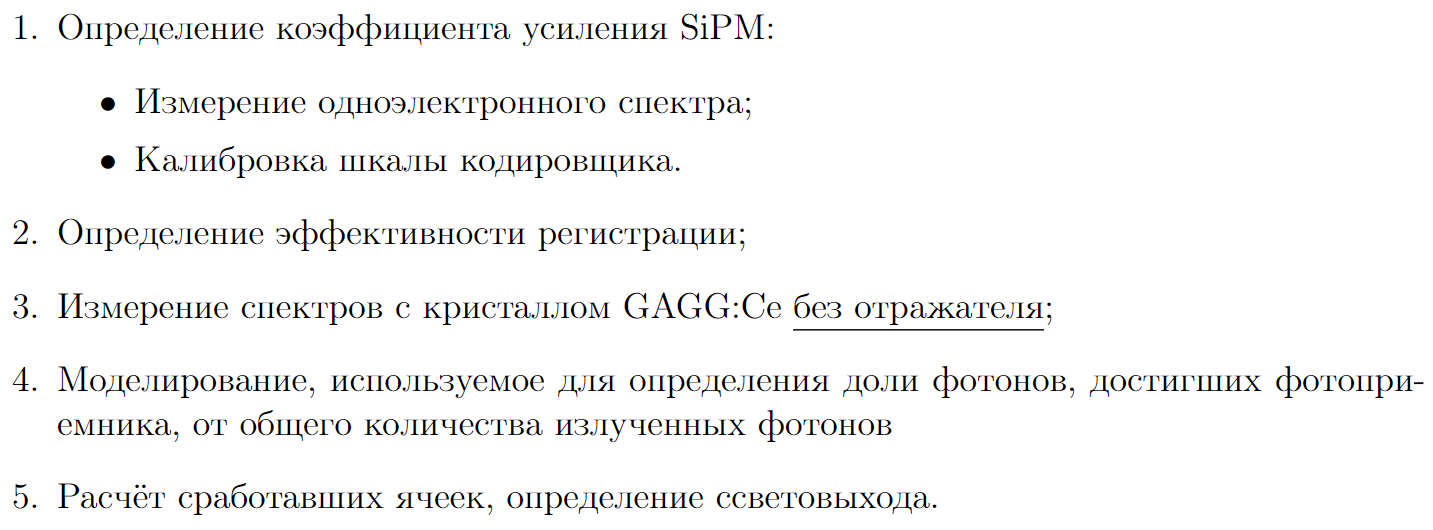 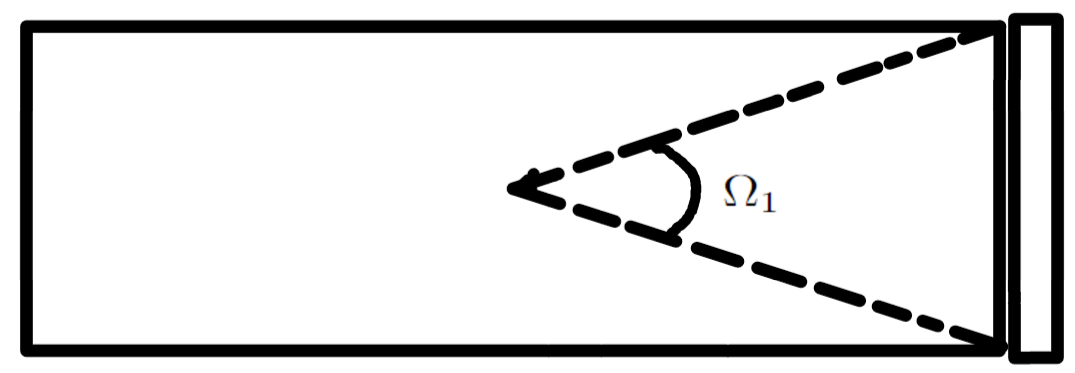 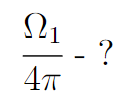 4
Измерение одноэлектронного спектра
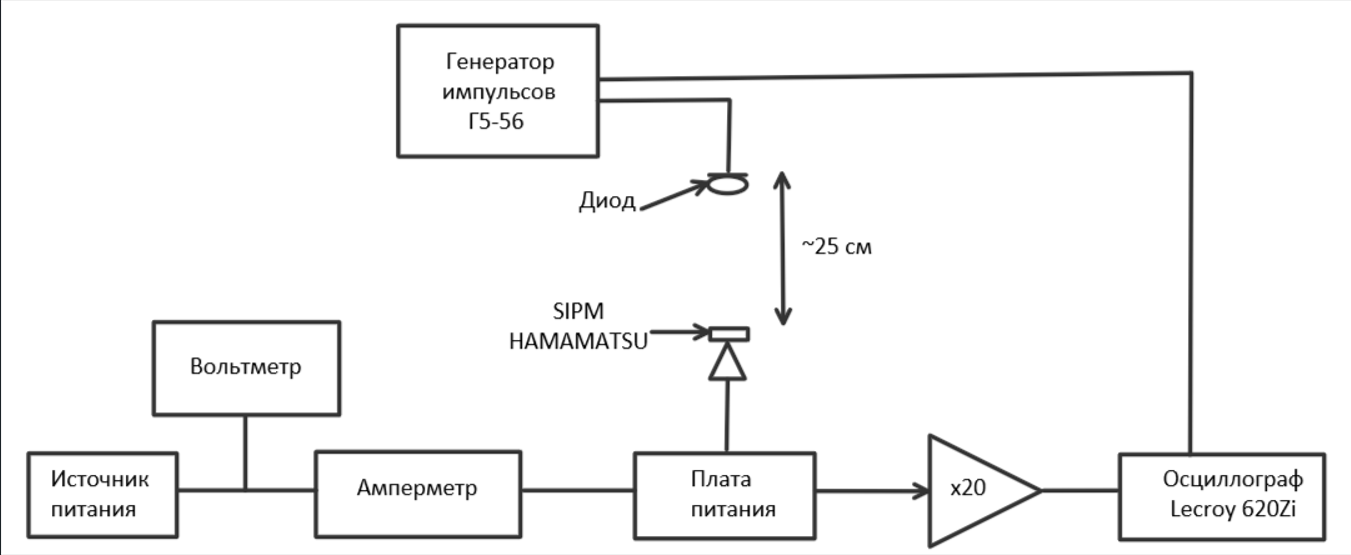 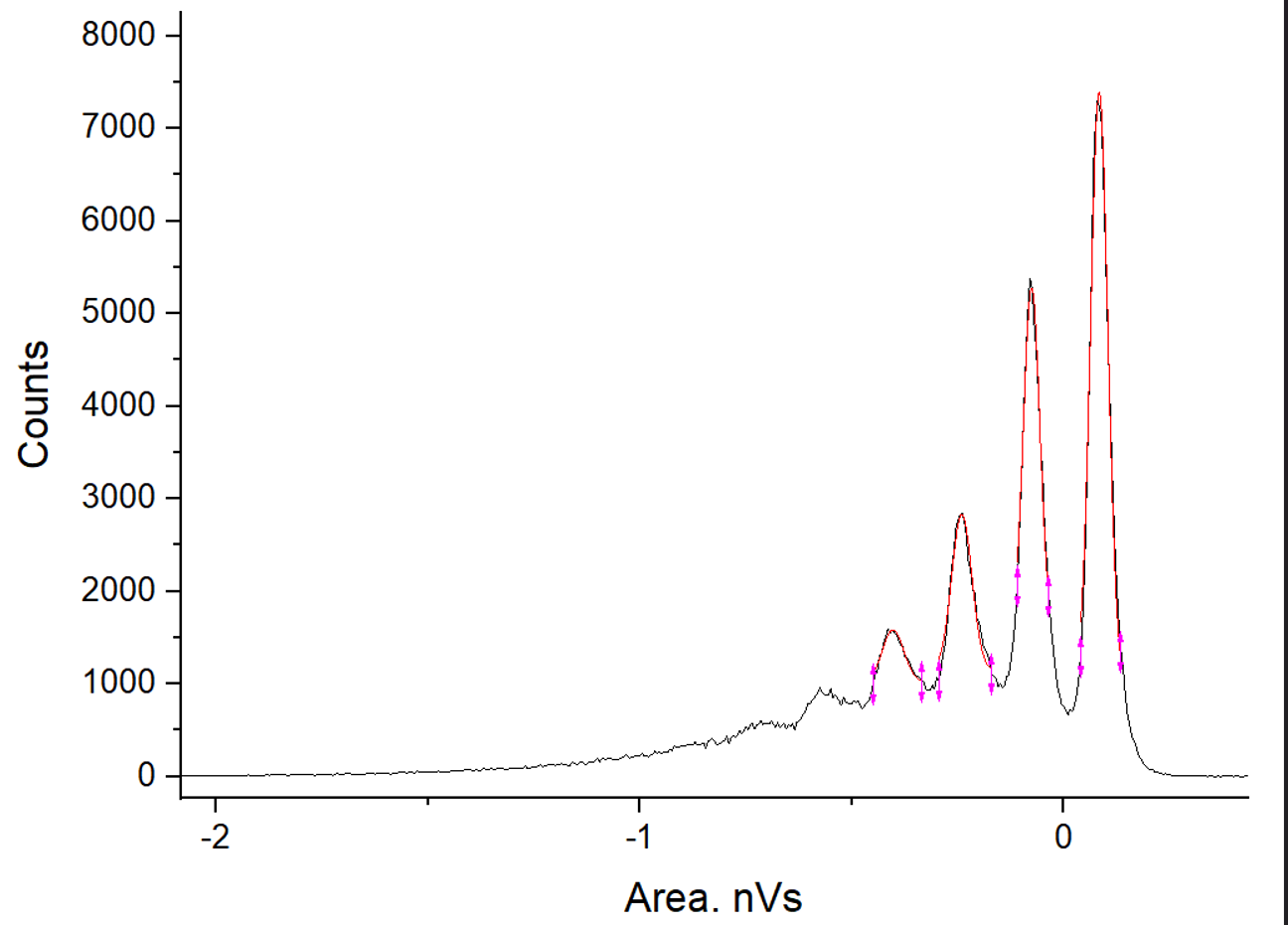 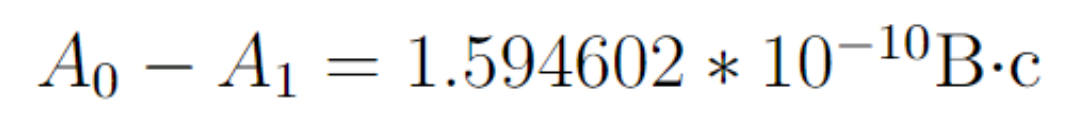 5
Калибровка шкалы кодировщикаОпределение коэффициента усиления
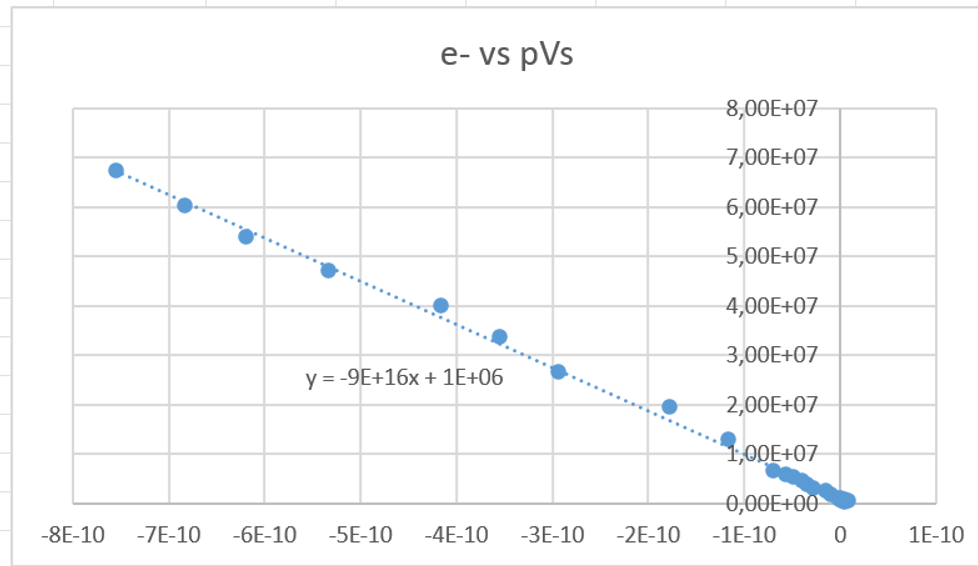 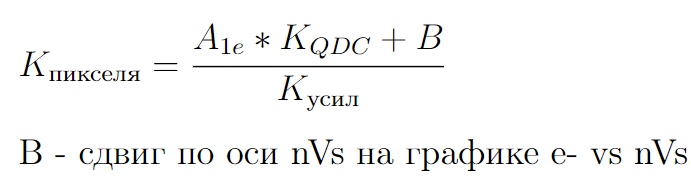 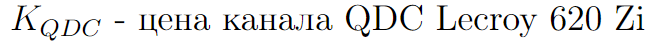 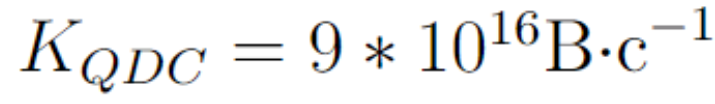 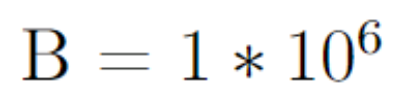 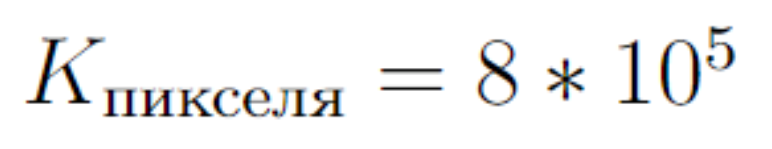 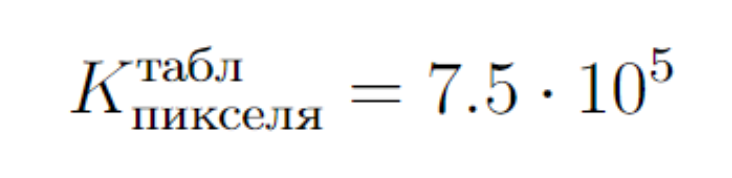 6
Определение эффективности регистрации
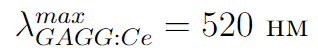 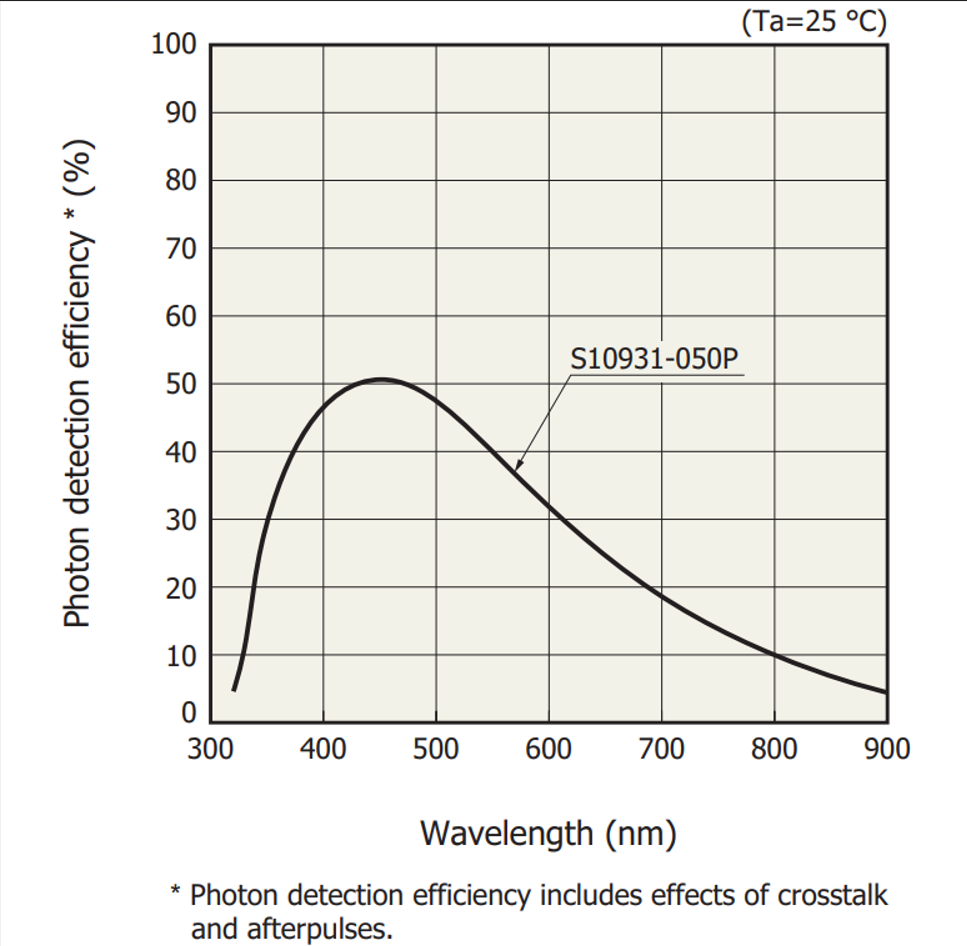 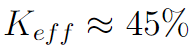 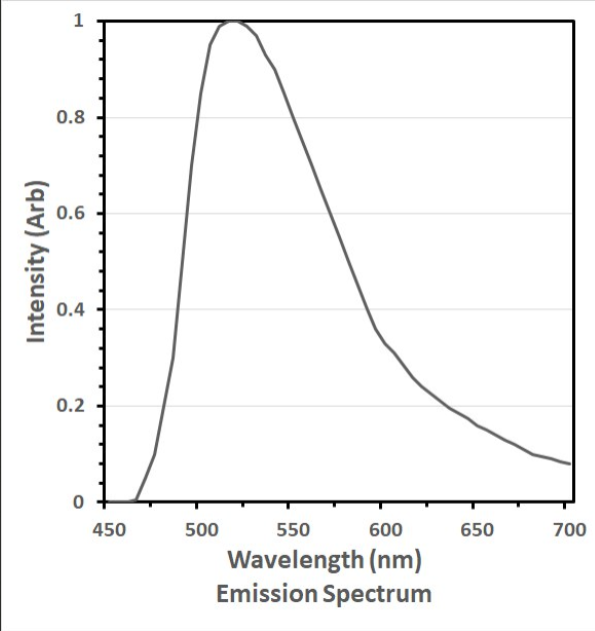 7
Измерение спектров с кристаллом GAGG:Ce без отражателя
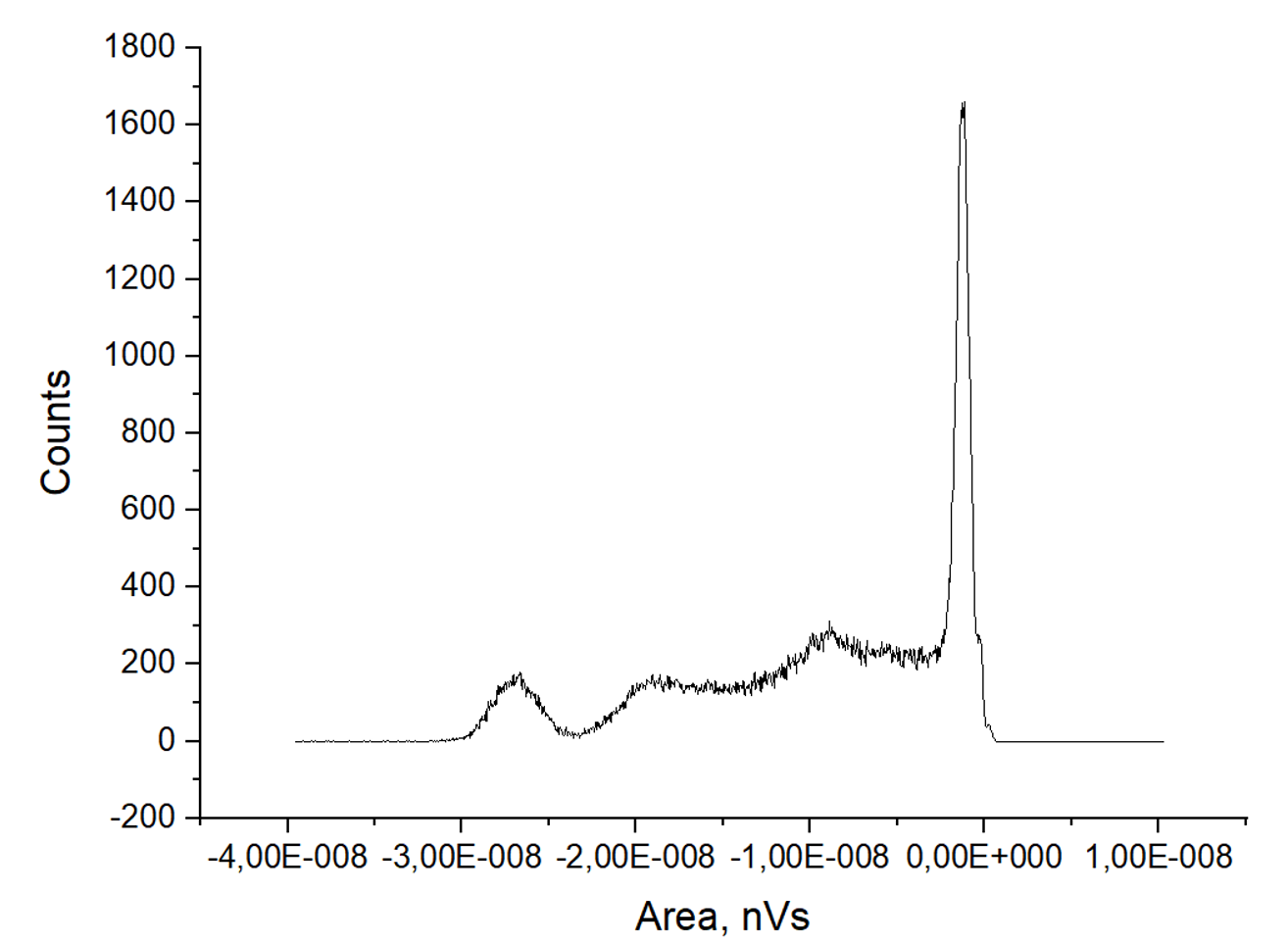 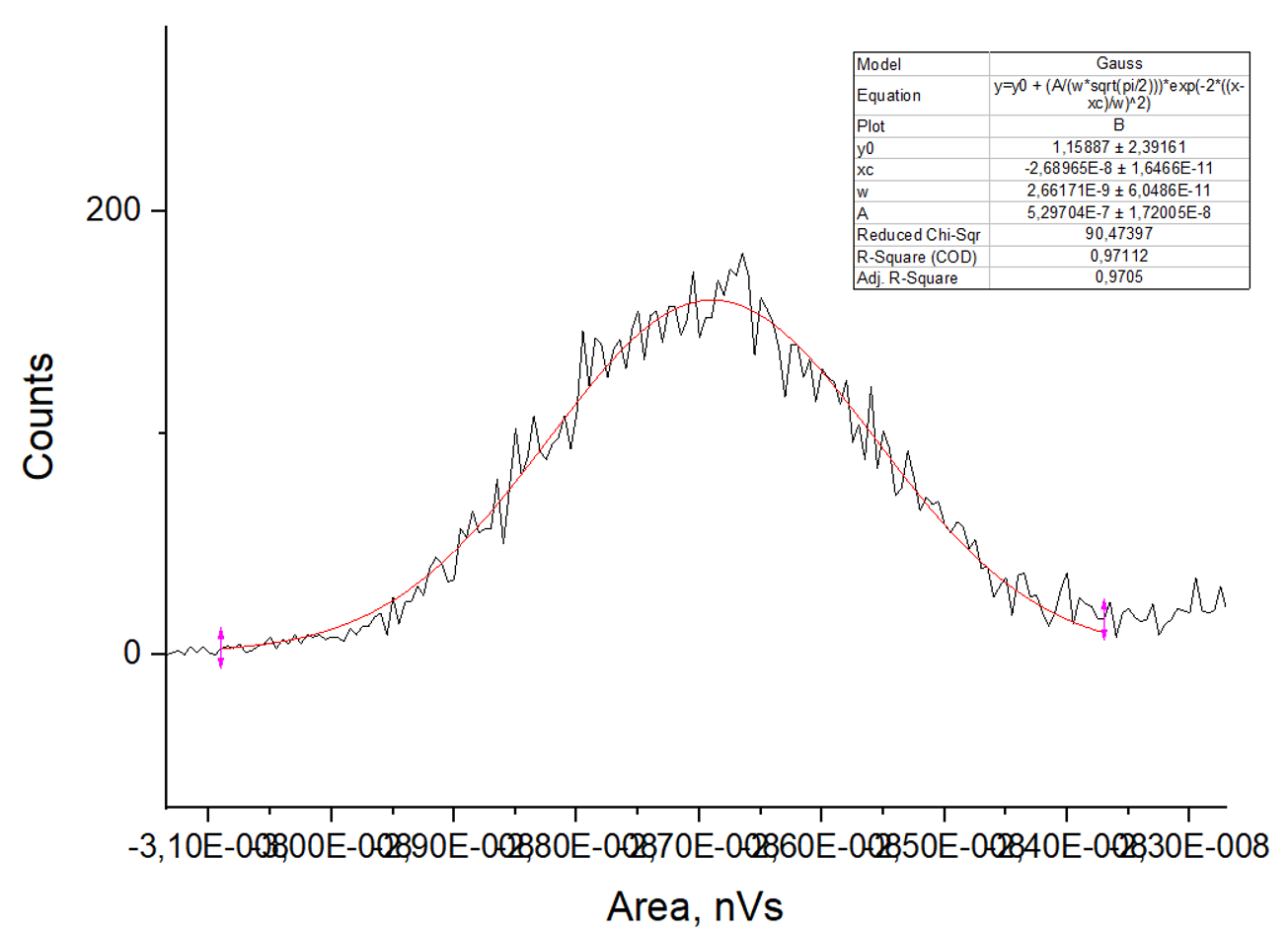 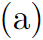 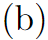 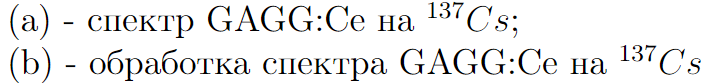 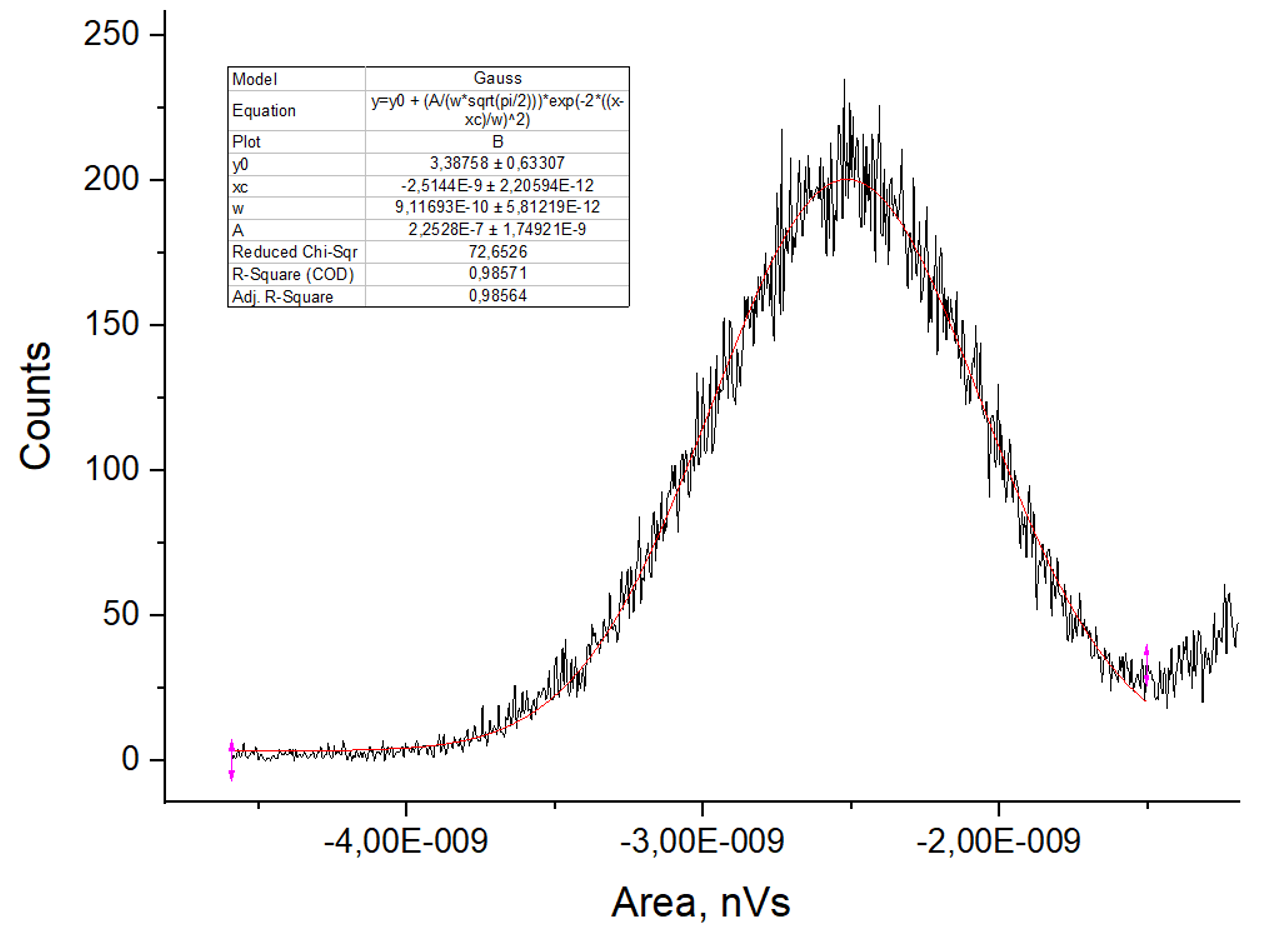 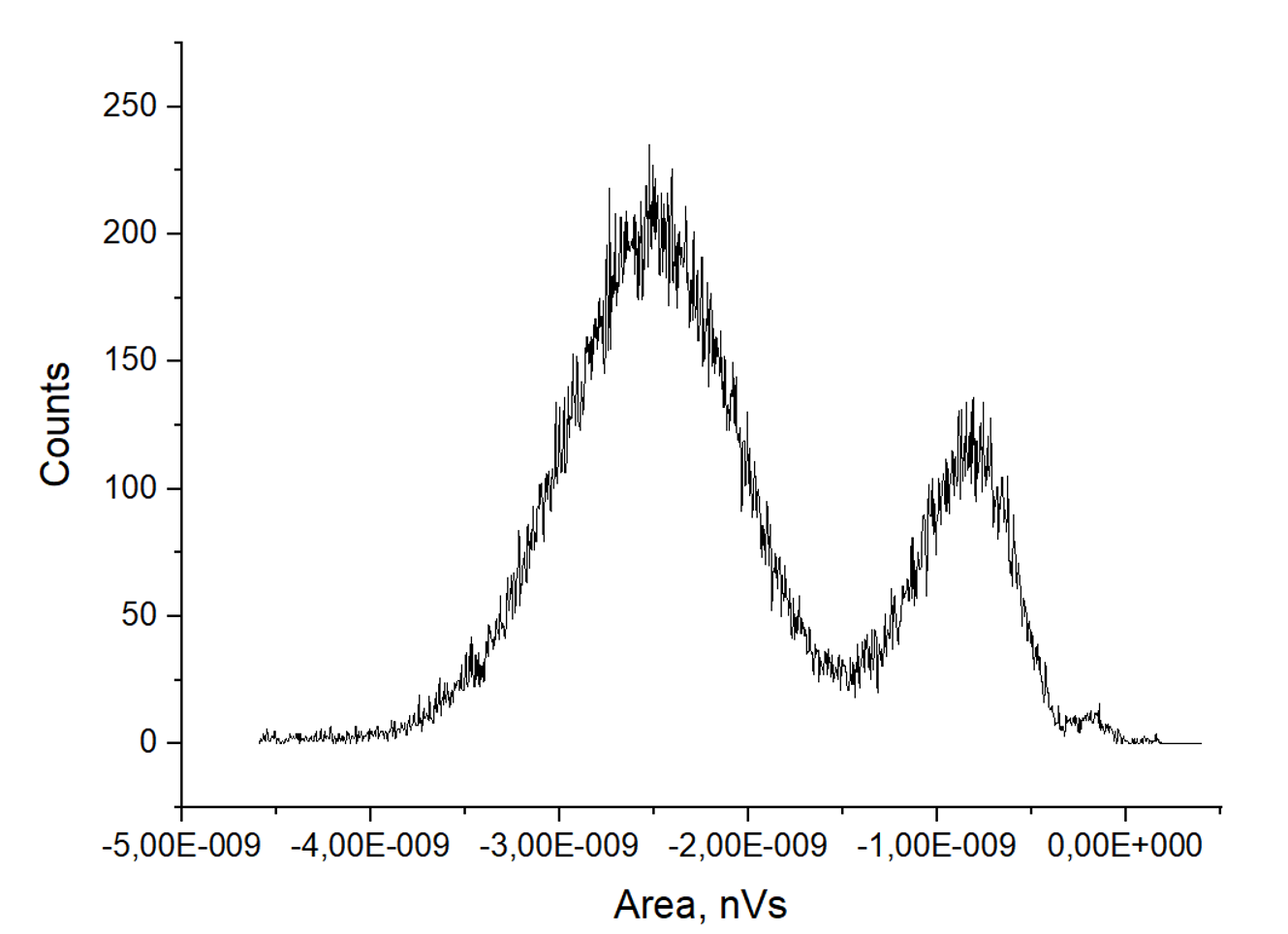 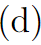 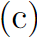 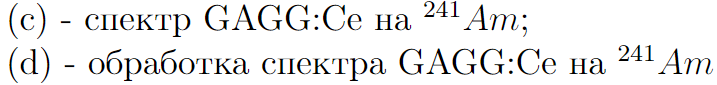 8
Расчёт количества сработавших ячеек
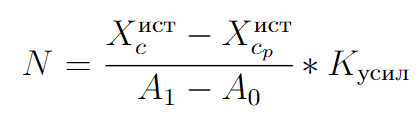 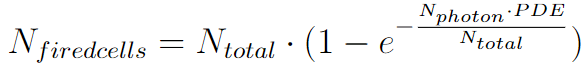 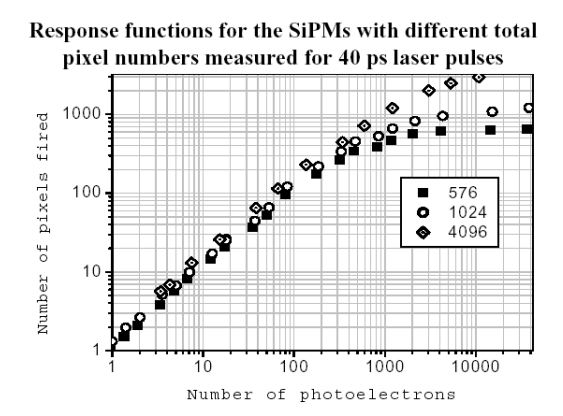 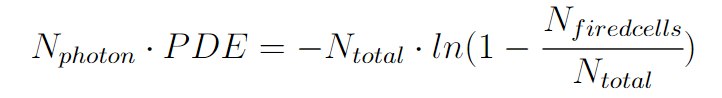 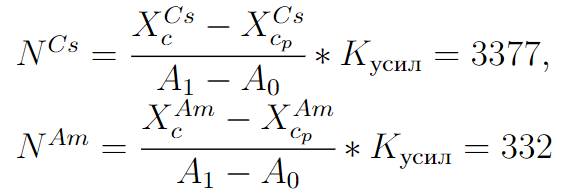 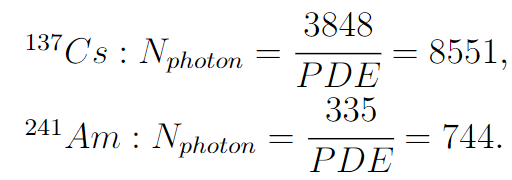 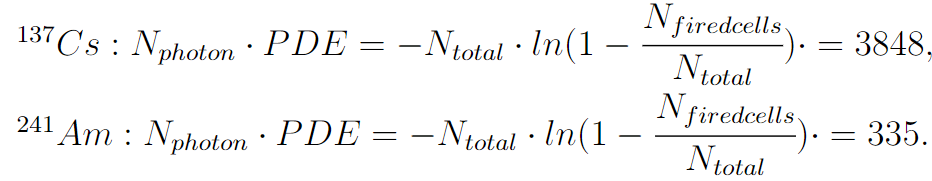 9
Заключение
*Была произведена калибровка SiPM;
*По одноэлектронному спектру вычислен коэффициент усиления одного пикселя, данный коэффициент сравнен с табличным;
*Вычислено число фотонов, регистрируемых от сцинтиллятора  GAGG:Ce со светопоглощающим покрытием с источниками 137Cs (662 кэВ, гамма – излучение) и 241Am (60 кэВ, гамма – излучение):
137Cs: Nphoton = 8551,
241Am: Nphoton = 744.
10
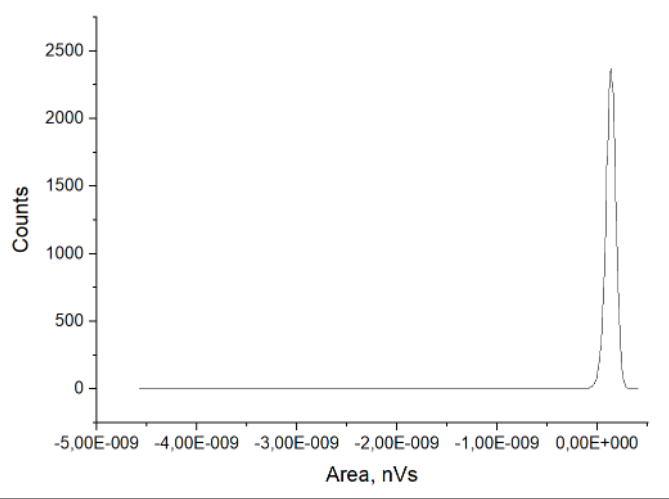 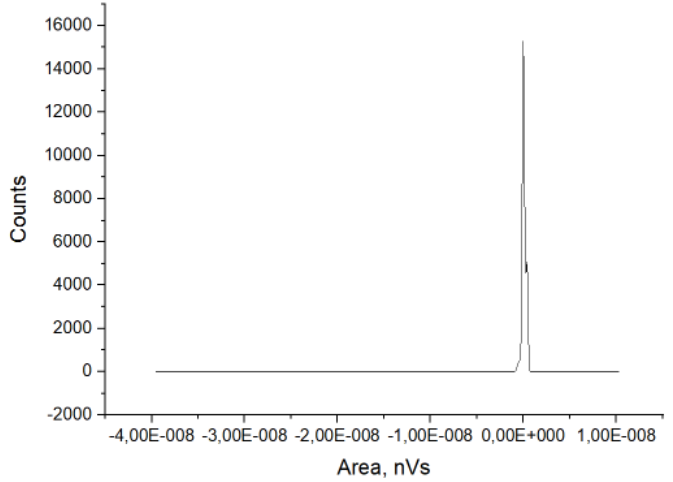 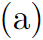 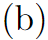 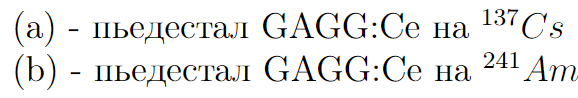 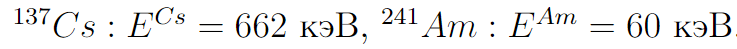 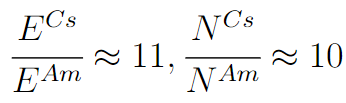 11
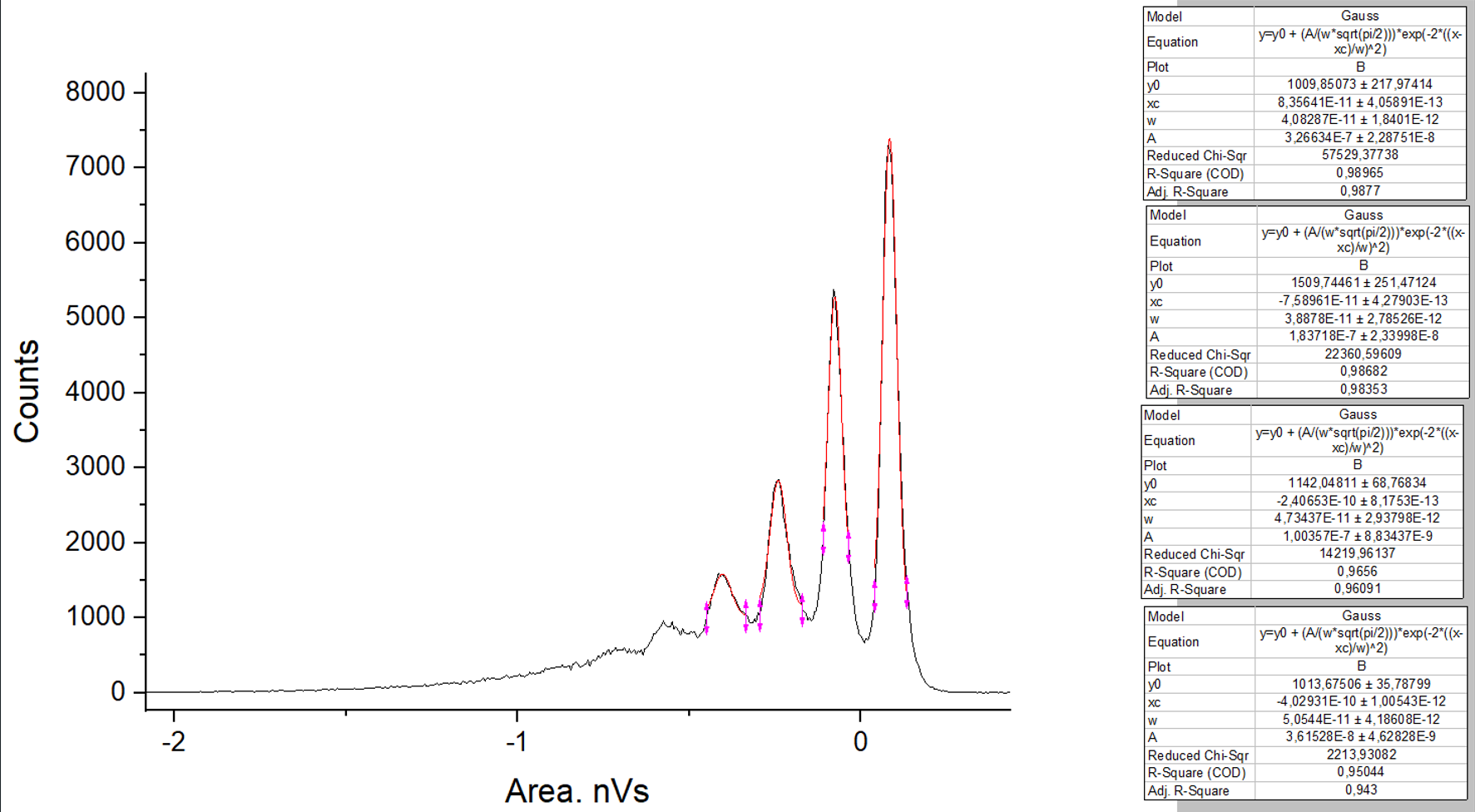 12
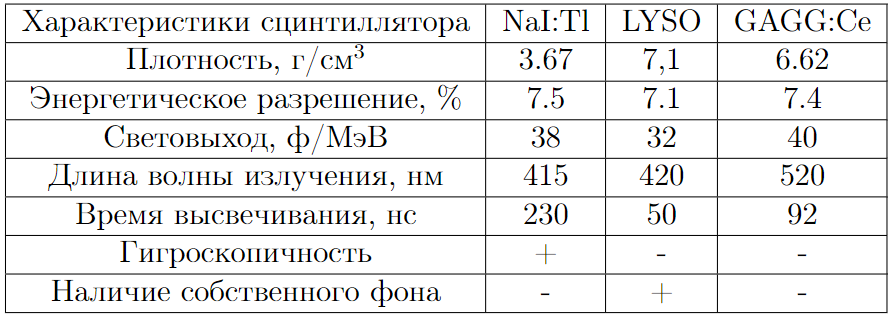 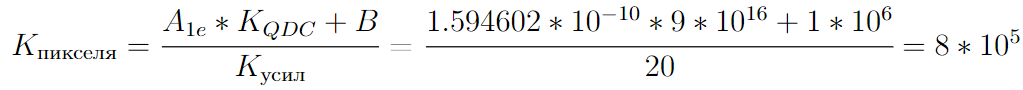 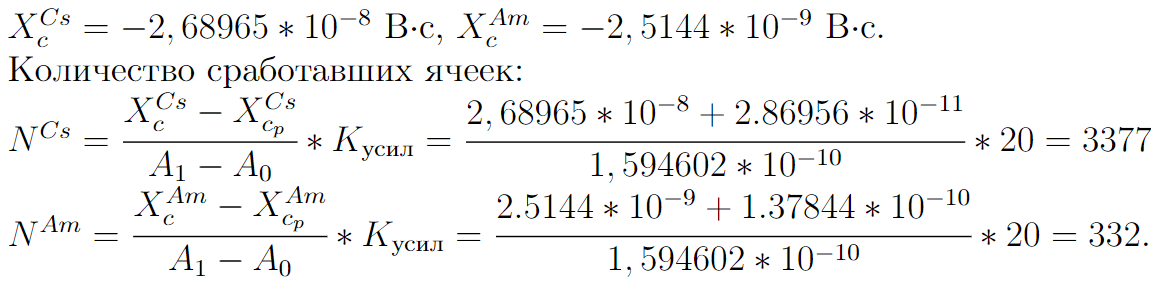 13
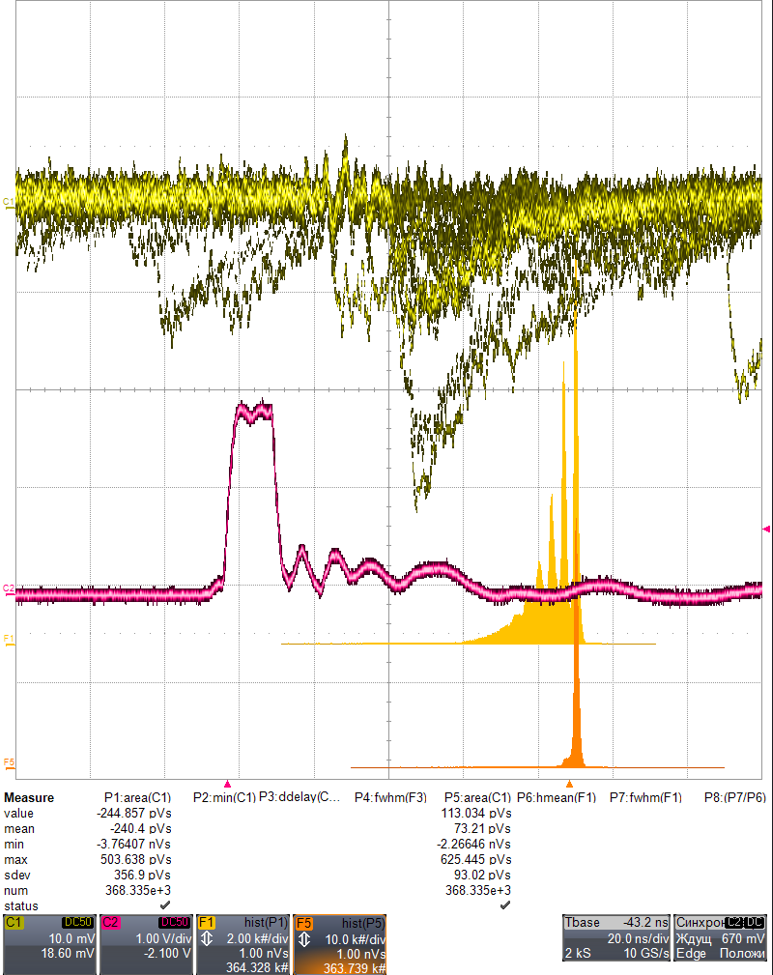 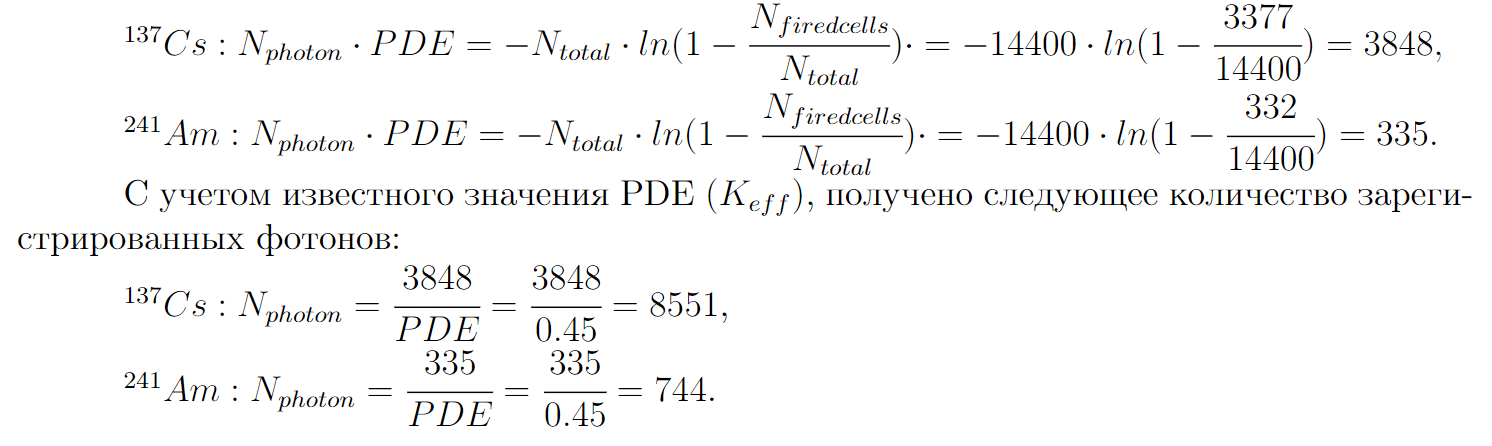 14